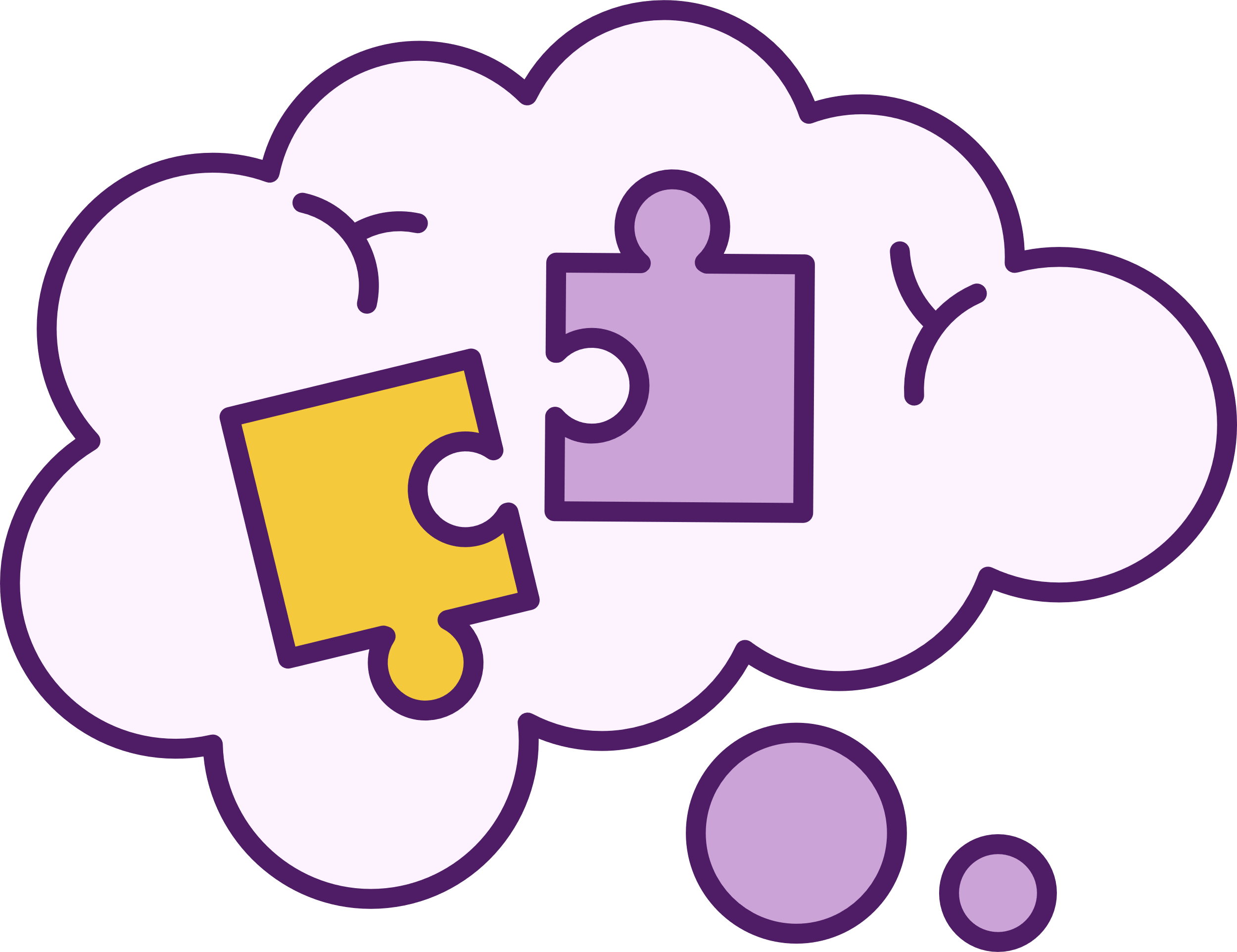 Logic model software
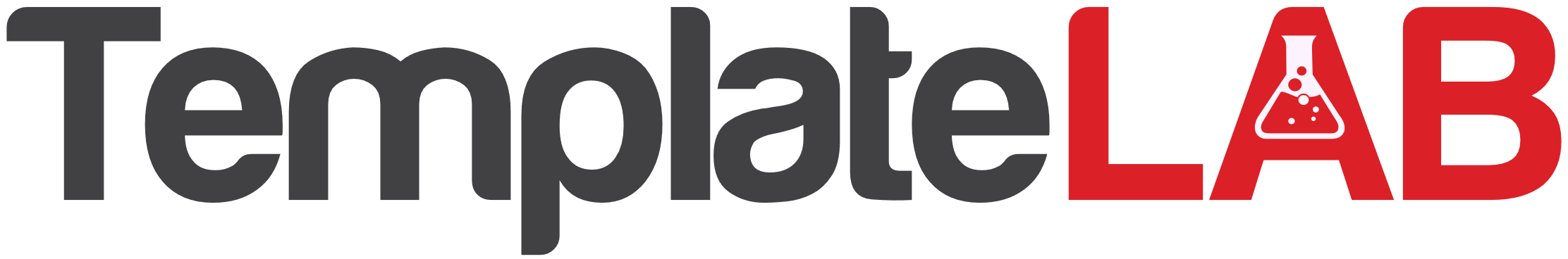 Inputs
Activities
Output
Outcomes
Impact
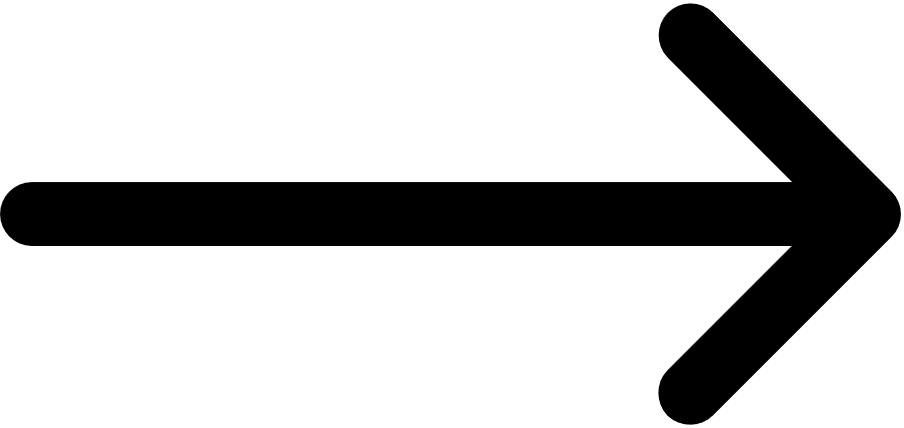 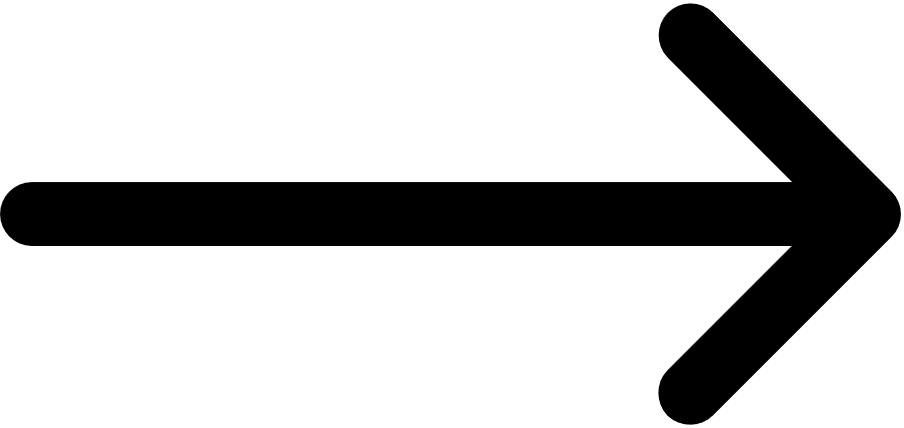 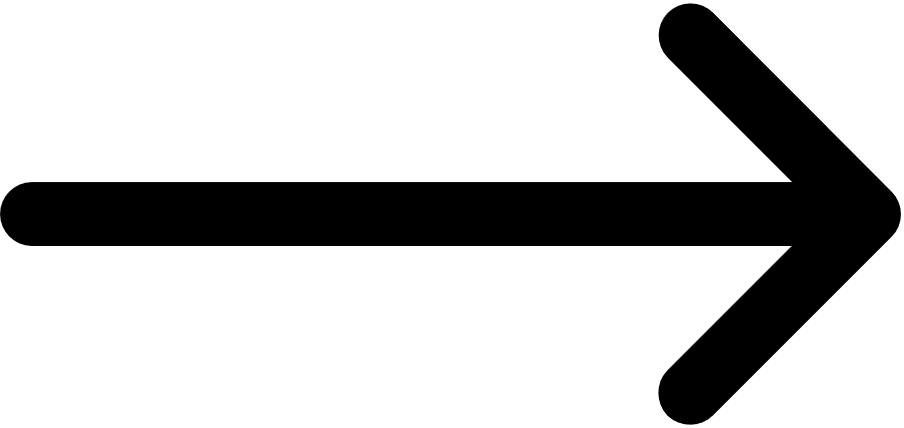 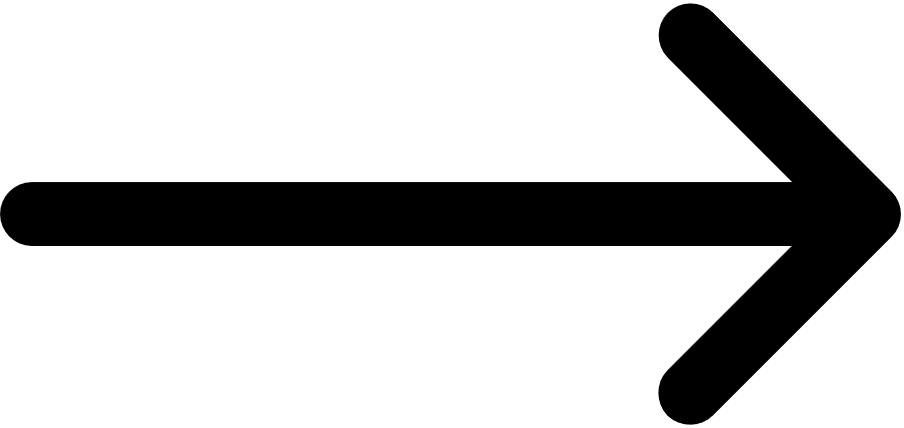 Funding from investors, grants, or company budget
Skilled software developers, designers, and project managers
Market research and customer feedback
Technical infrastructure (e.g., servers, development tools, and software licenses)
Collaboration with financial experts for content development
Fully developed and tested personal finance app
Number of app downloads and installations
Amount of educational content and resources available within the app
Level of user engagement and satisfaction, as measured through feedback and reviews
Reach of marketing efforts and promotional campaigns
Conduct market research to identify user needs and preferences
Define the app's features and functionality based on research findings
Develop and test the app, incorporating user feedback through iterative cycles
Design a user-friendly interface and visually appealing graphics
Long-term improvement in users' financial well-being and stability
Reduced financial stress and increased financial independence among users
Wider adoption of healthy financial habits and behaviors within the community
Strengthened trust in the app and the company behind it
Ongoing growth and expansion of the app's user base and features
Improved financial literacy among app users
More effective personal budgeting and financial management by users
Increased user confidence in making financial decisions
Enhanced user satisfaction and engagement with the app
Positive brand recognition and customer loyalty